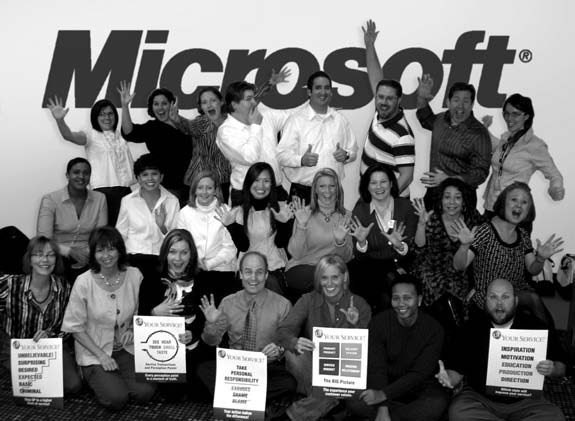 Chapter 15:
   Striving for 
	Service Leadership
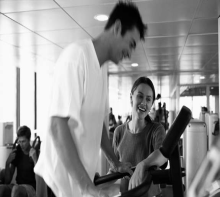 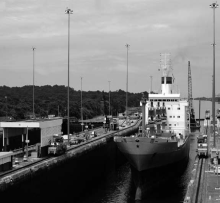 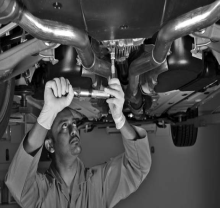 Overview of Chapter 15
The Service-Profit Chain
Integrating Marketing, Operations, and Human Resources
Creating a Leading Service Organization
In Search of Human Leadership
The Service-Profit Chain
The Service-Profit Chain
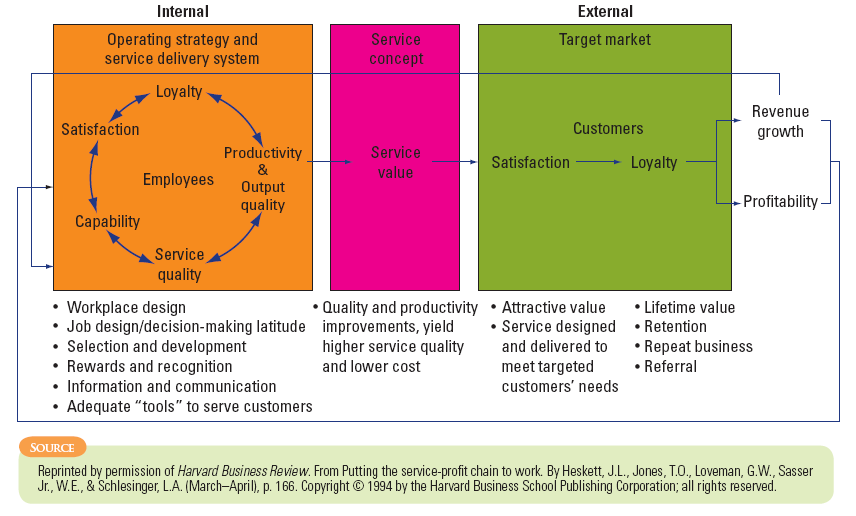 Links in the Service-Profit Chain
Firm Value Created by Customer Satisfaction
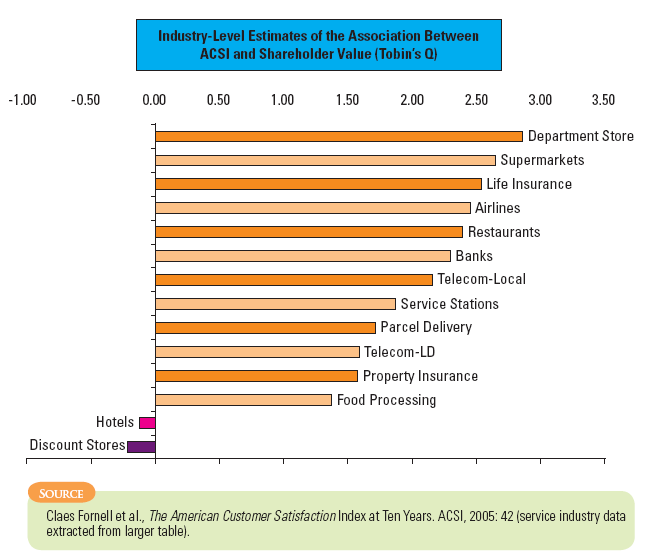 Qualities Associated withService Leaders
Understands mutual dependency among marketing, operations, and human resource functions of the firm
Has a coherent vision of what it takes to succeed
Strategies are defined and driven by a strong, effective leadership team
Responsive to various stakeholders
Value created through customer satisfaction
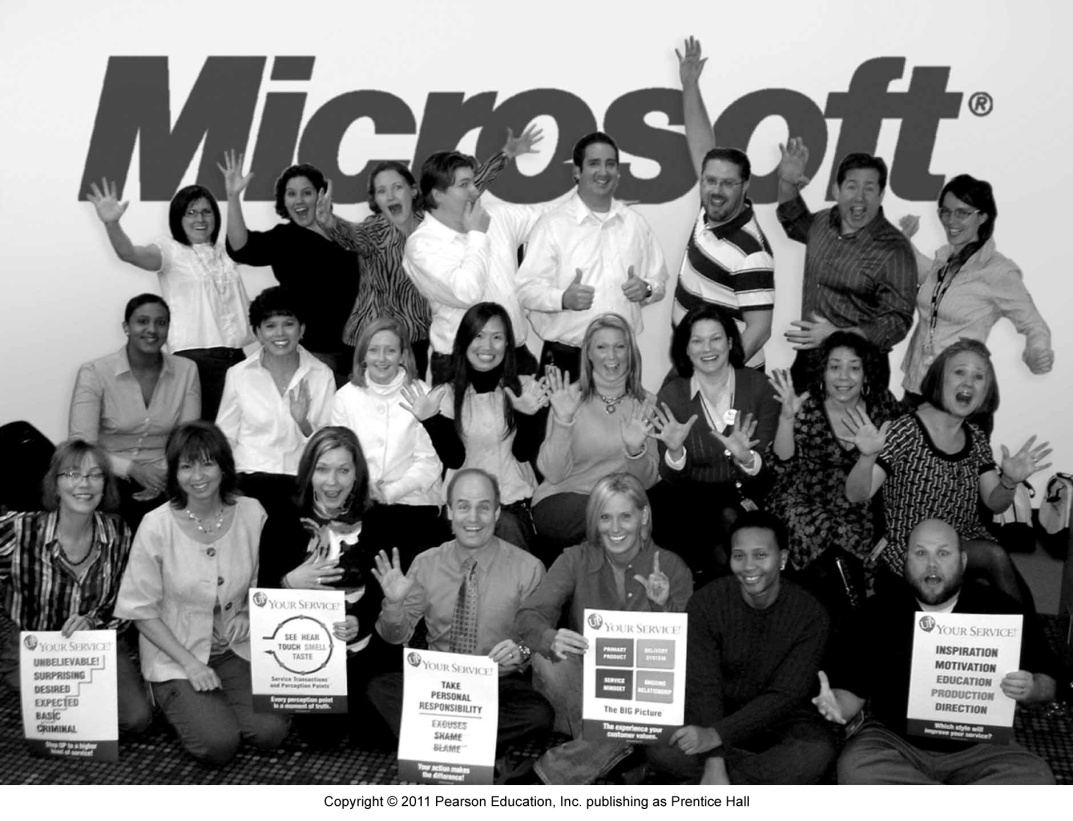 Integrating Marketing, Operations, and 
Human Resources
Defining the Three Functions
Reducing Interfunctional Conflict
One challenge is to avoid creating “functional silos”
High-value creating enterprises should be thinking in terms of activities, not functions
Top management needs to establish clear imperatives for each function that defines how a specific function contributes to the overall mission
Interfunctional transfers will provide a holistic perspective for individuals
Establishing integrated project teams
Having interfunctional service delivery teams
Appointing formally designated individuals to integrate objectives
Internal marketing and training
Commitment of top management
Creating a Leading 
Service Organization
From Losers to Leaders: Four Levels of Service Performance
Four Hurdles for Moving up the Performance Ladder
Cognitive Hurdles
People cannot agree on causes of current problems and the need for change

Resource Hurdles
Firm is constrained by limited funds

Motivation Hurdles
Prevent rapid execution when employees are reluctant to change

Political Hurdles
Organized resistance forces in forms from powerful vested interests seeking to protect their positions
Leading Change in a Service Organization Involves 8 Stages
Source: John Kotter
In Search of 
Human Leadership
Leadership vs. Management
Individual Leadership Qualities
Love for the business 
See service quality as foundation for competing
Recognize key role of employees
Driven by a set of core values they pass on
Make communication a priority
Work with a team on decision-making
Know when to change when necessary
Walk the talk
Leadership, Culture, and Climate
Leadership
Leadership traits are needed of everyone in supervisory or managerial positions, including those heading teams

Organization Culture
Represents the shared 
Perceptions/themes regarding what is important
Values, beliefs, and assumptions 
Shares understanding about what works and what doesn’t work
Styles of working and relating to others

Organizational Climate
The tangible surface layer on top of the organization’s underlying culture that requires radical rethinking of:
HRM activities
Operational procedures
Firm’s reward and recognition policies
Summary
Service profit chain provides summary of relationships between key variables that explain service leadership
Four levels of service performance
Service losers
Service nonentities

Service professionals
Service leaders
Service leadership must cut across marketing, operations, and human resources
Leaders need to understand the difference between leadership vs. management, as well as setting direction vs. planning
Leaders play a big part in nurturing an effective organizational culture that moves an organization towards service leadership